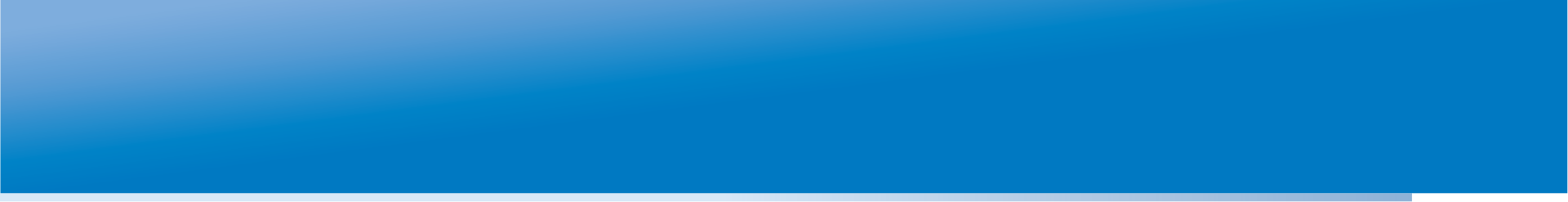 Семинар
«Оценка индивидуального прогресса школьников: подходы и инструменты»
24-25 апреля 2012 года, г. Красноярск
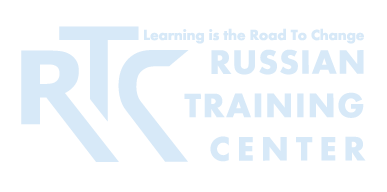 Представление семинара и информация о Российском тренинговом центре
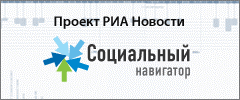 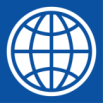 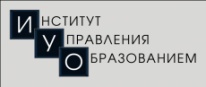 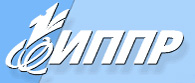 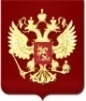 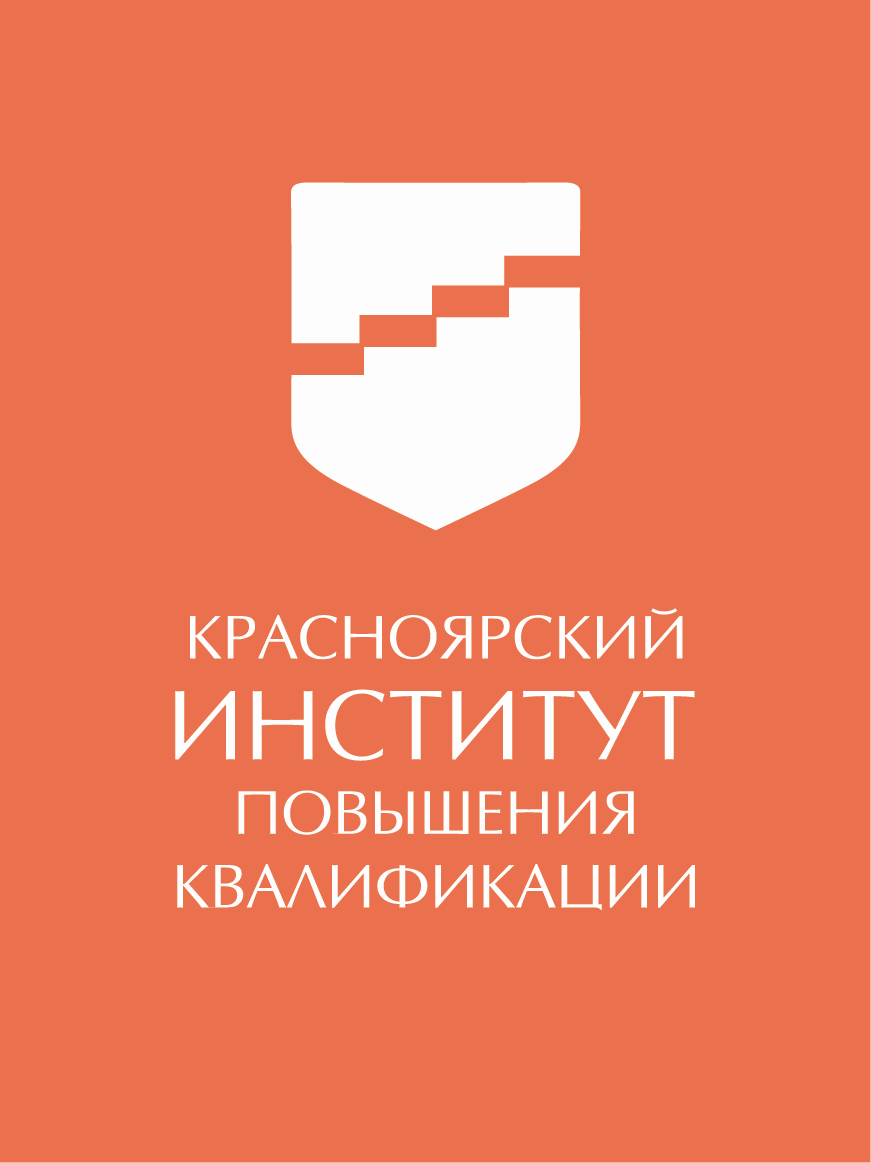 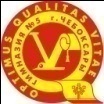 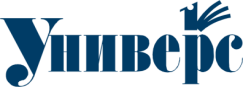 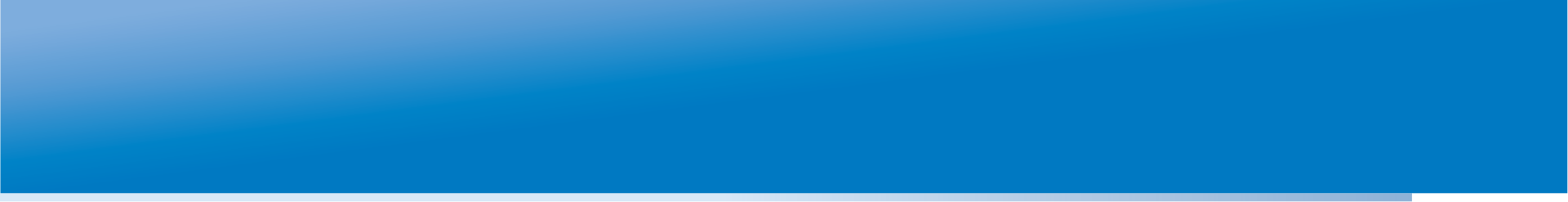 ЦЕЛЕВАЯ АУДИТОРИЯ И ТЕМАТИКА
Целевая аудитория. Специалисты системы образования регионов РФ и 	СНГ (управленцы, координаторы программ 	ОКО, 	ведущие эксперты)
	Основная тематика. Оценка и управление качеством 	образования (школьное и дошкольное образование).
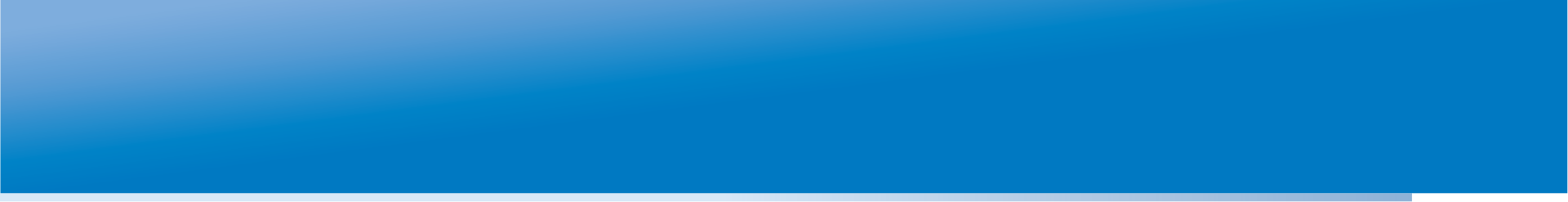 СТАТИСТИКА УЧАСТНИКОВ
В период апрель 2011 – 10 апреля 201 гг. РТЦ провёл 4 учебных курса, 1 семинар и 2 вебинара. 
 данных учебных мероприятиях приняло участие 1118 специалистов системы образования из 43 регионов РФ и 8 стран СНГ (Азербайджан, Армения, Белоруссия, Казахстан, Кыргызстан, Таджикистан, Приднестровье, Туркменистан).
158 слушателей приняло участие в очных учебных мероприятиях РТЦ и 960 – в вебинарах.
Общее число участников из стран СНГ – 232.
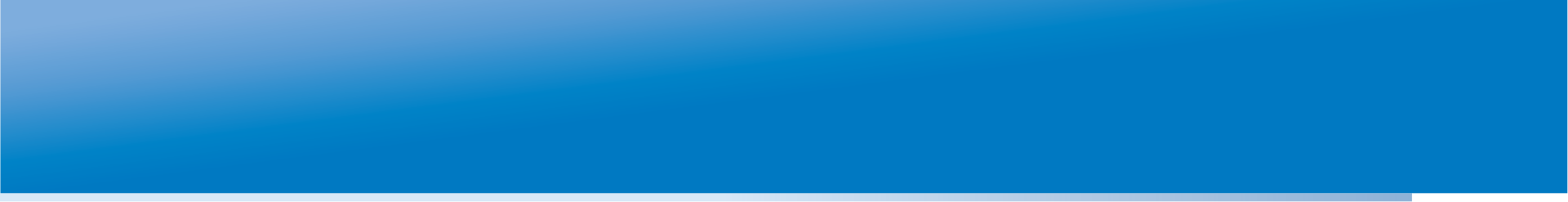 БЛИЖАЙШИЕ УЧЕБНЫЕ МЕРОПРИЯТИЯ
24-25.04.2012, г. Красноярск
Семинар «Оценка индивидуального прогресса школьников: подходы и инструменты»
27.04.2012
Вебинар «Готовим пресс-релиз по итогам проведения программы оценки учебных достижений»	
26-29.06.2012, г. Бишкек
Учебный курс «Система оценки качества и образовательная политика: ключевые проблемы и направления развития»
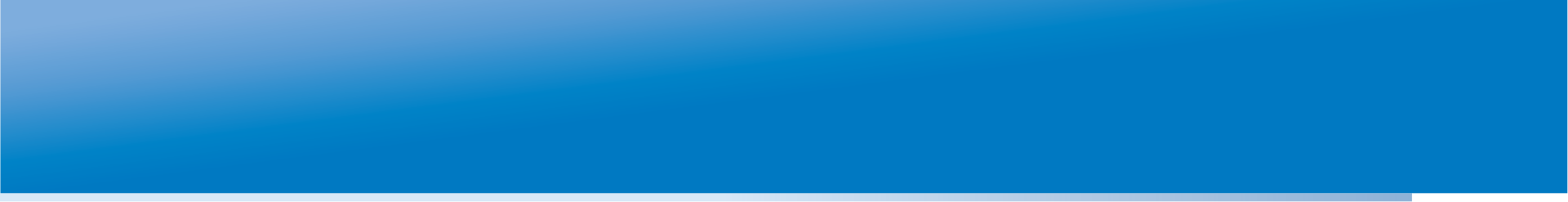 ДАЙДЖЕСТ УЧЕБНЫХ МАТЕРИАЛОВ
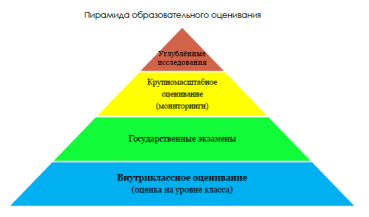 ВЫПУСК 1. Проектирование эффективных систем оценки качества образования.

ВЫПУСК 2. Информирование целевых групп о результатах оценки учебных достижений.

ВЫПУСК 3. Использование результатов оценки учебных достижений школьников.

ВЫПУСК 4 (готовится). Организация и проведение программ оценки учебных достижений.
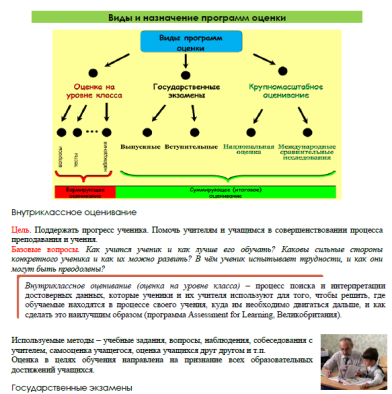 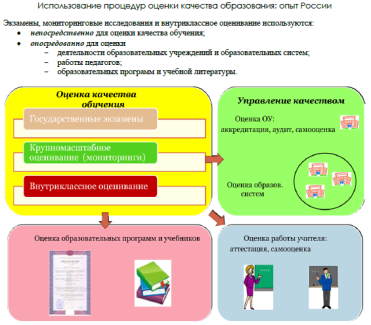 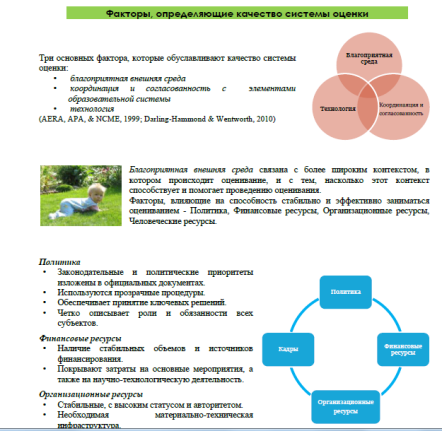 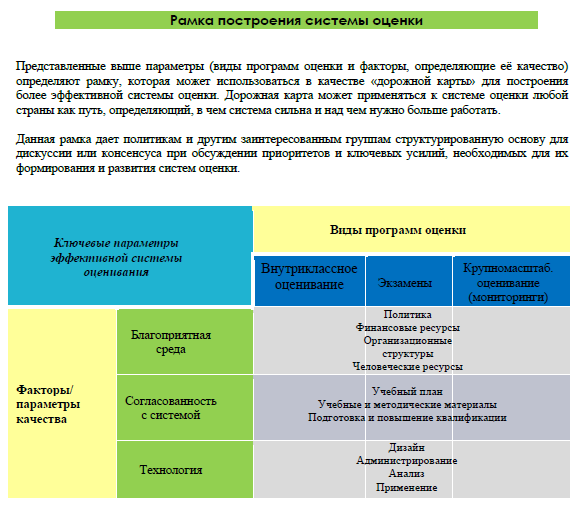 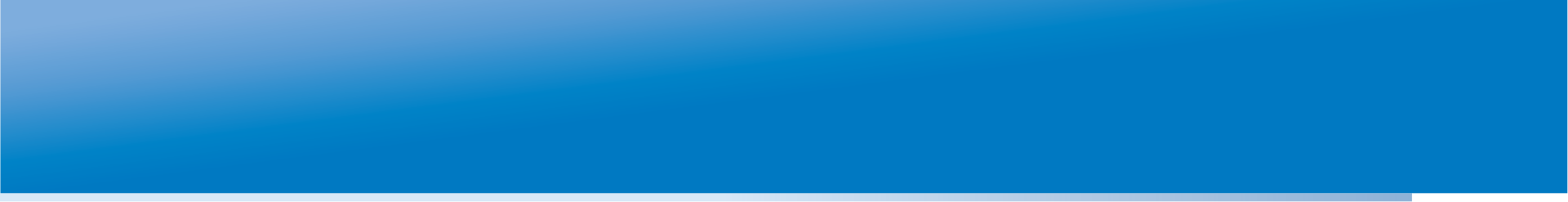 WWW.RTC-EDU.RU
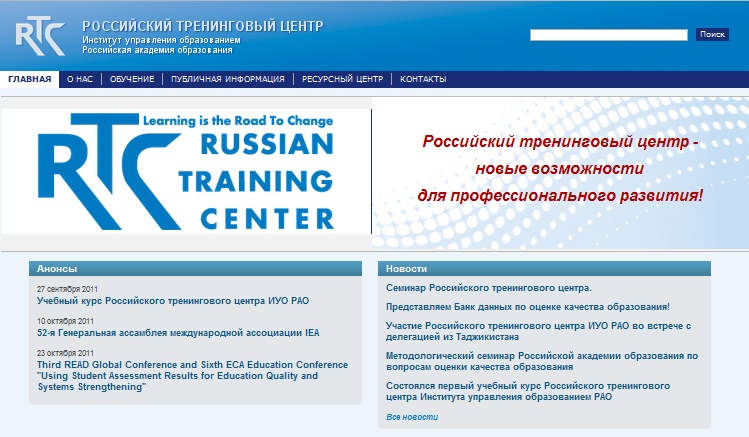 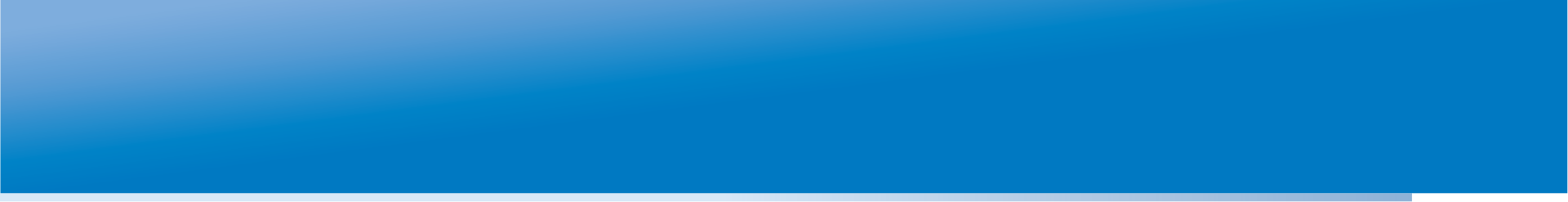 УЧАСТНИКИ
45 специалистов из стран СНГ и регионов России
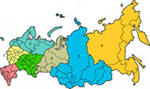 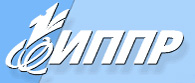 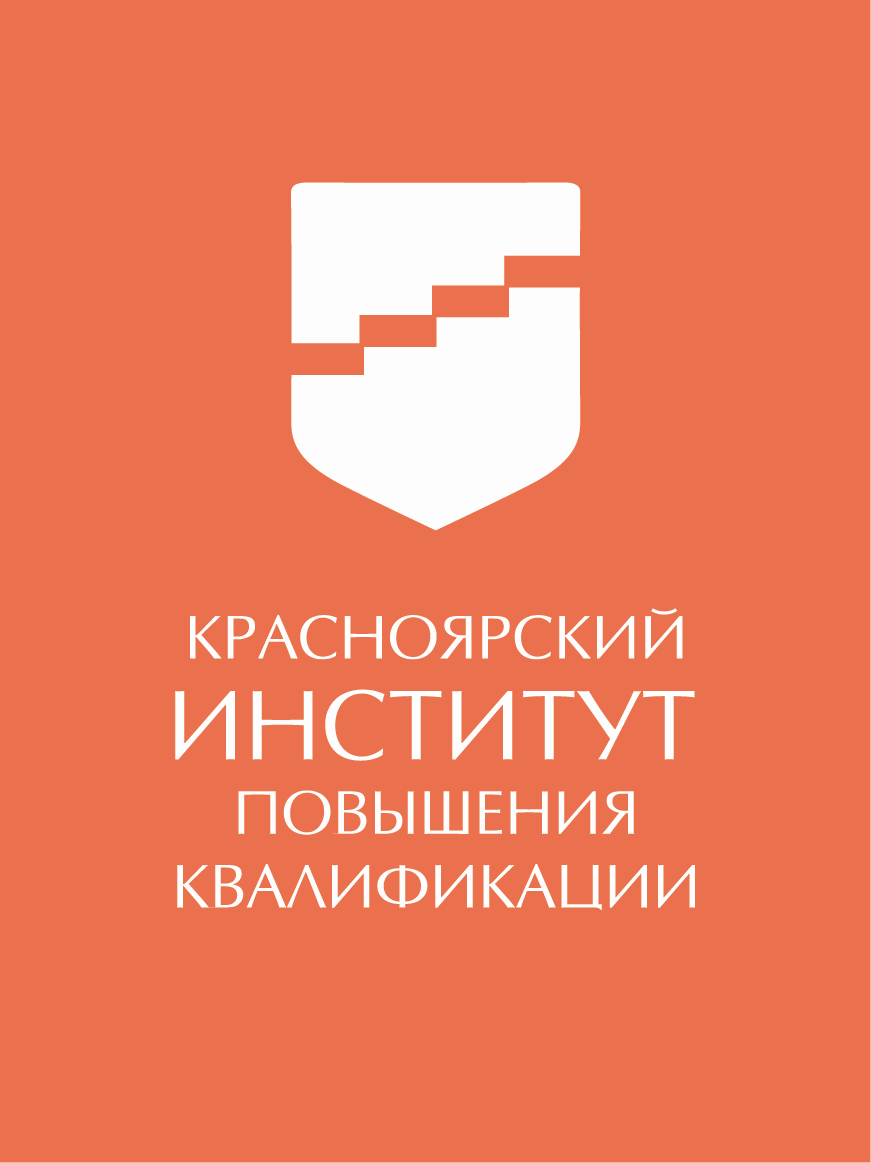 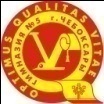 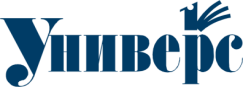 …
Центры ОКО – 10
Образовательные учреждения – 20
 Учреждения ДПО – 8
МОУ – 4
Научные организации - 1
Метод. центр – 1
Органы власти - 1
СНГ – 3 (Кыргызстан, Казахстан, Белоруссия)
Регионы России (10 регионов) – 42
    из них Красноярский край - 30
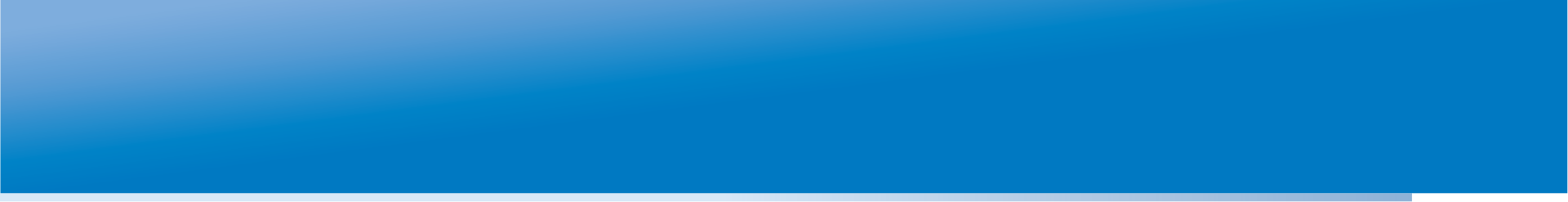 ЦЕЛЬ КУРСА
Цель семинара - оформление представлений о современных возможностях оценки качества образования на основе использования подхода к оценке индивидуального прогресса учащихся в мышлении и понимании.
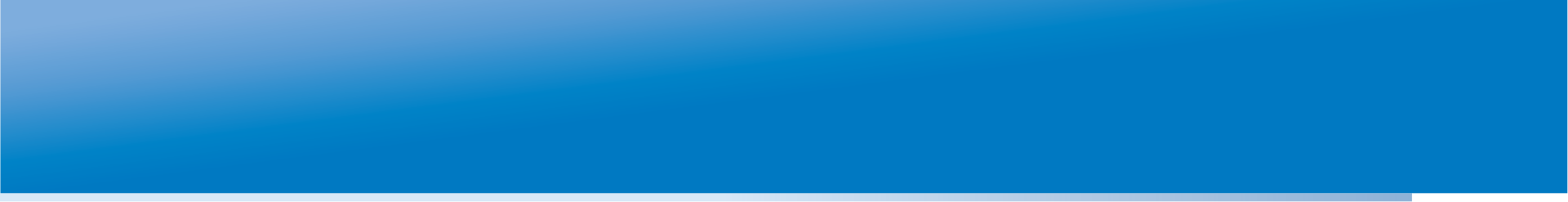 СТРУКТУРА СЕМИНАРА
Теоретическая основа мониторинга ИП
Сессии 2- 3
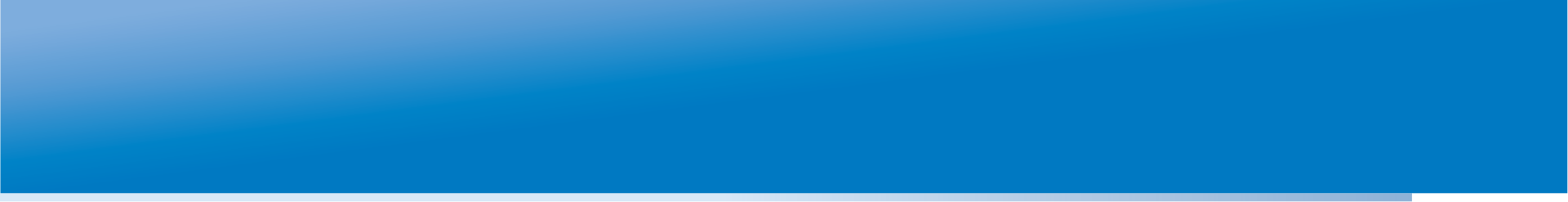 СПАСИБО ЗА ВНИМАНИЕ!
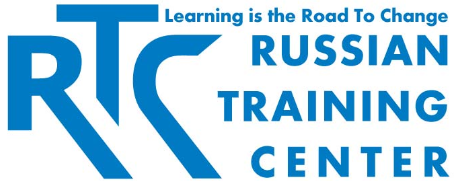 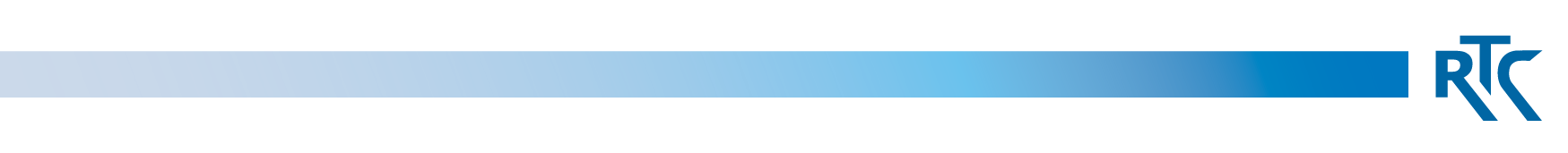 WWW.RTC-EDU.RU